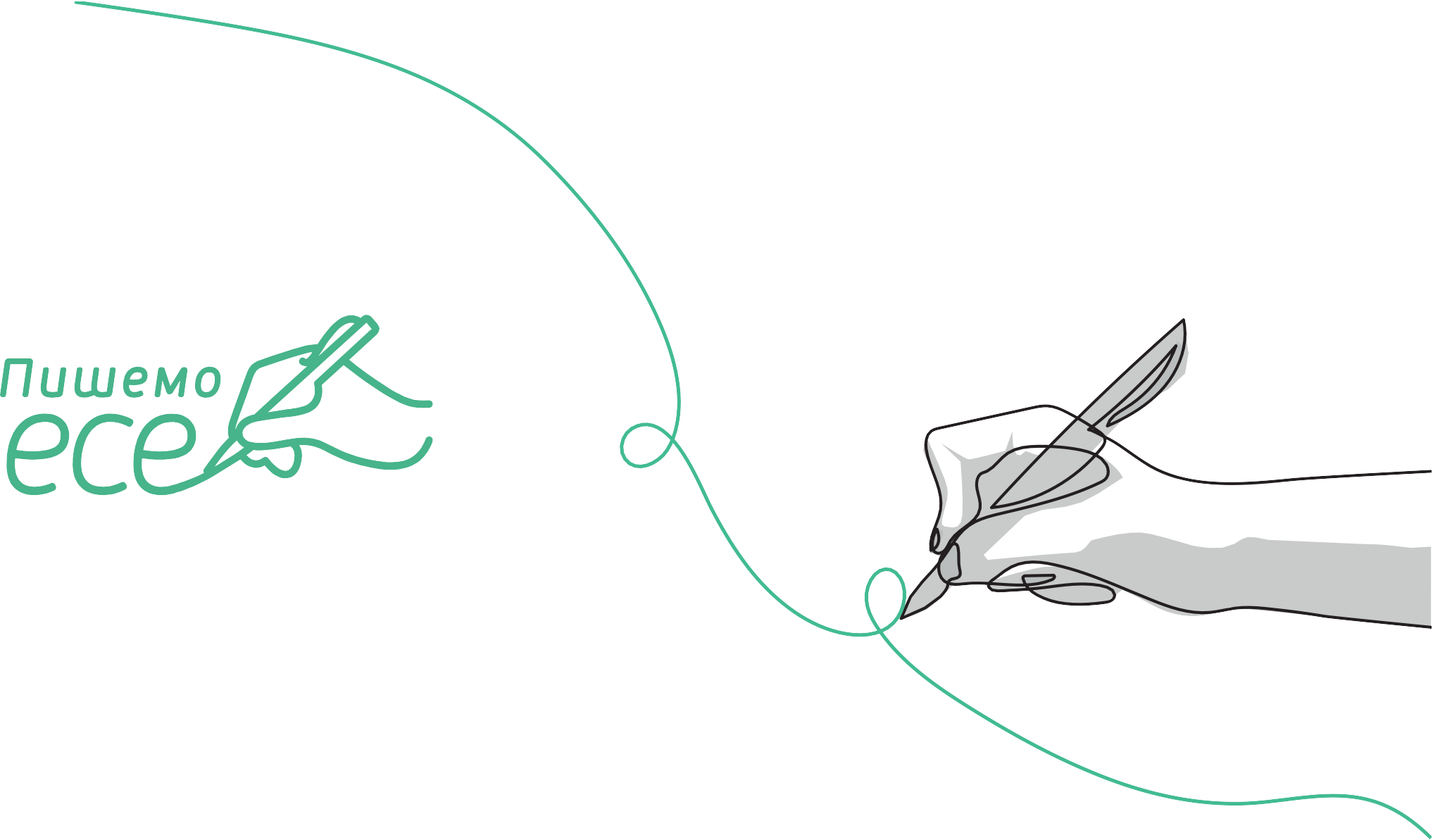 МОДУЛЬ 4
Поєднуємо  докази й тезу
Розпочнімо  обговорення
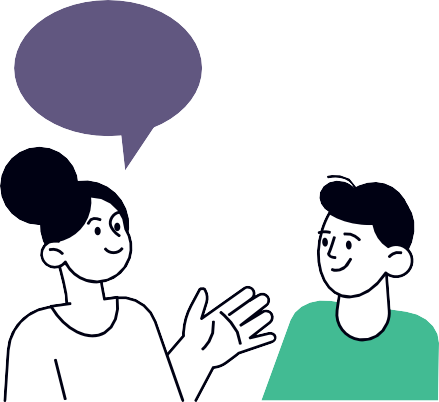 2
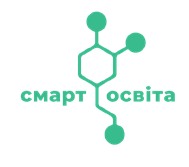 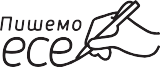 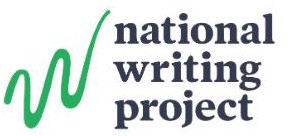 Модуль 4
Чи гроші роблять людей  щасливими?
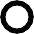 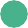 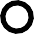 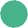 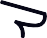 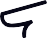 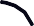 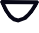 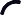 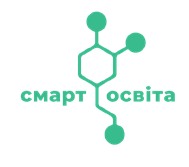 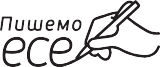 24
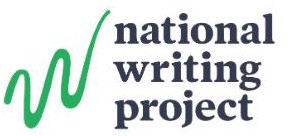 Модуль 4
Національний проєкт: пишемо есе
У твоєму нотатнику
Безперервне письмо: текст 1

5 хвилин
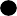 Що ти вже чув / чула від інших  про те, чи роблять гроші людей  щасливими?
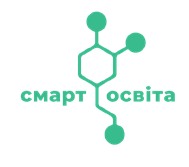 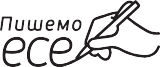 24
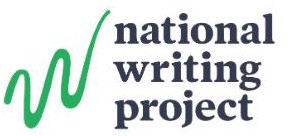 Модуль 4
Національний проєкт: пишемо есе
Прочитай і подумай
Безперервне письмо: текст 1


Знайди найважливіше  речення у твоєму тексті.
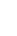 Підкресли його.
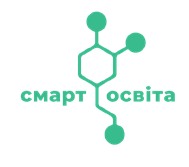 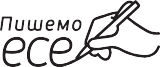 24
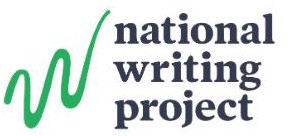 Модуль 4
Національний проєкт: пишемо есе
У твоєму нотатнику
Безперервне письмо: текст 2

5 хвилин
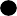 Запиши своє найважливіше речення  зверху сторінки.
Тепер знову пиши. Занурся глибше у свої  думки чи досвід щодо того, чи роблять  гроші людей щасливими.
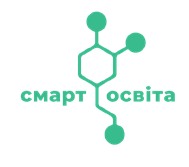 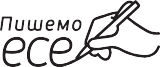 24
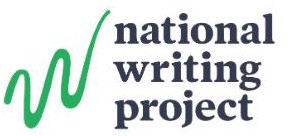 Модуль 4
Національний проєкт: пишемо есе
У твоєму нотатнику
Безперервне письмо: текст 3

5 хвилин
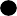 Чому це питання важливе для тебе?  Як воно впливає на тебе?
Для кого ще це питання є важливим  чи на кого ще воно впливає?
Що вони можуть про це думати?
Обери одну з груп цих  запитань, щоб дослідити  дискусійне питання:
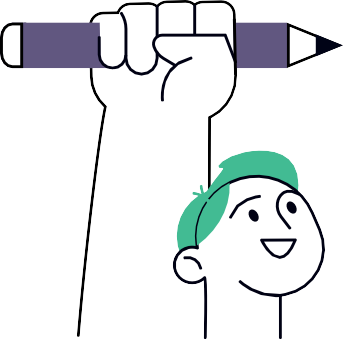 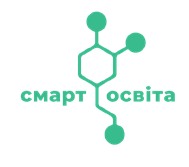 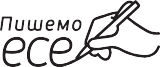 24
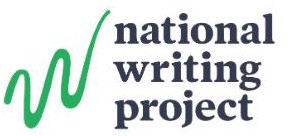 Модуль 4
Національний проєкт: пишемо есе
«Покружляємо»?  Обговорення в малих групах
Обери один з написаних текстів, яким  ти хочеш поділитися з групою.

Тепер «покружляй» групою зі своїм  текстом:
кожен і кожна з вас уголос зачитує  написане;
слухай інших (чи є в них ідеї, про  які ти не подумав / не подумала?);
оберіть текст одного з членів групи,  яким ви поділитеся з класом.
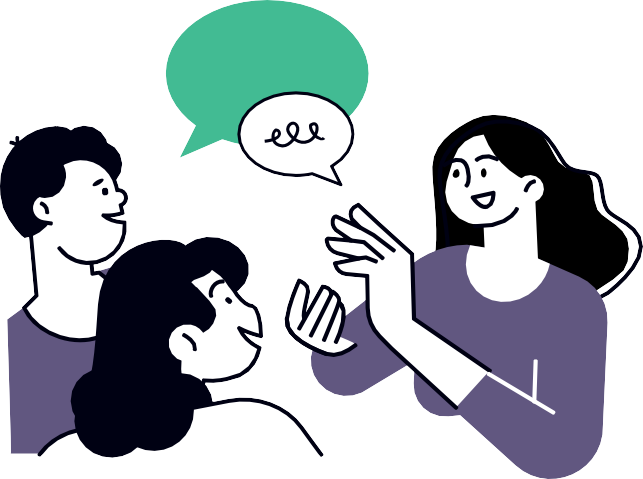 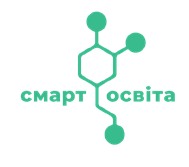 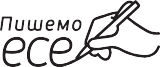 24
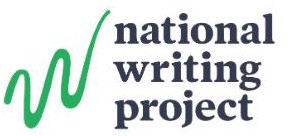 Модуль 4
Національний проєкт: пишемо есе
Взаємодіємо з інформацією   і різними думками.
Працюємо з тими ж текстами.
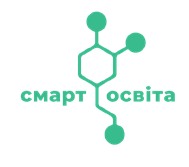 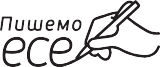 24
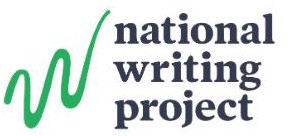 Модуль 4
Національний проєкт: пишемо есе
У твоєму нотатнику
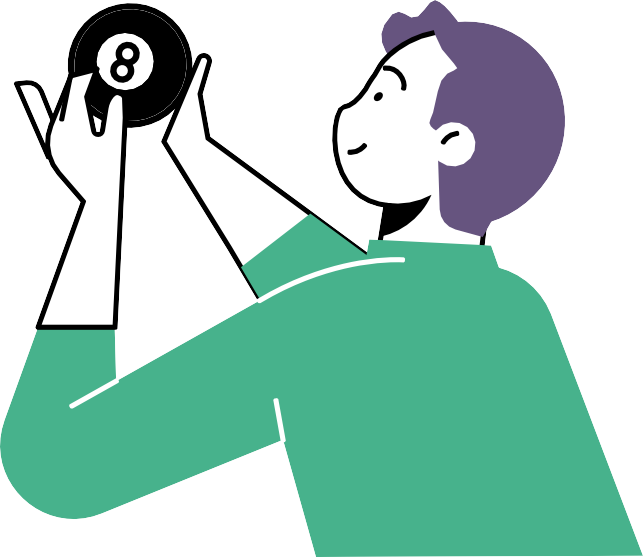 Письмо на швидкість

8 хвилин

Що ти думаєш тепер?
Кого це питання стосується більше за інших?
Назви причини й наслідки, з якими  ці люди можуть стикнутися.
Додай інформацію з двох чи більше текстів  для підкріплення своєї думки.
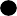 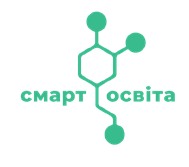 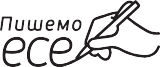 24
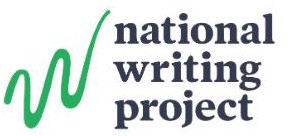 Модуль 4
Національний проєкт: пишемо есе
Тези:
подумай, напиши, перечитай
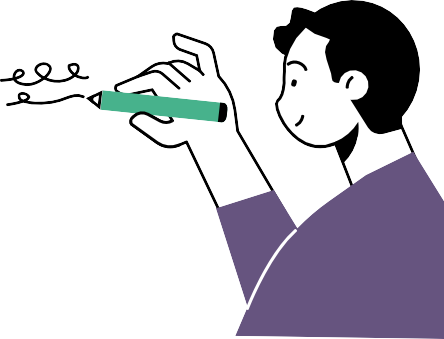 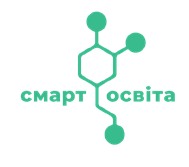 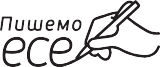 24
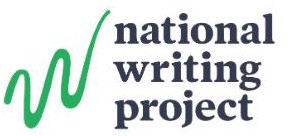 Модуль 4
Національний проєкт: пишемо есе
Пам’ятай, що ми маємо перечитувати й  змінювати свої тези відповідно до того,  як більше дізнаємося про тему.
Якою є твоя теза щодо цього питання?
Чи ґрунтується вона на більш ніж одній думці?
Чи знаєш ти інформацію, яка допоможе  тобі вести дискусію про цю тезу?
Чи знаєш ти інформацію, яка допоможе  тобі обстояти твою тезу?

Запиши свою тезу в нотатнику.
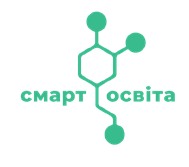 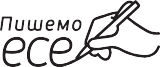 24
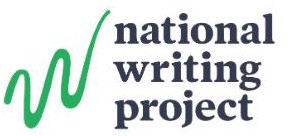 Модуль 4
Національний проєкт: пишемо есе
Запитання для обговорення  в малих групах:
Якою є твоя теза?

Чи є твоя теза дискусійною?
Її можна обстоювати  й обґрунтовувати?

Як саме ти можеш її обгрунтувати?
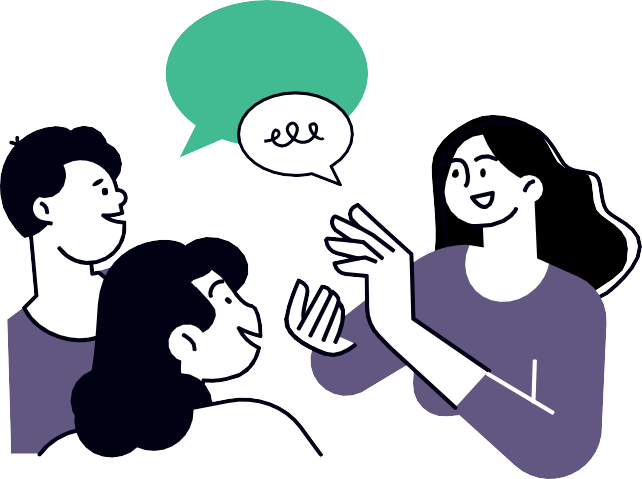 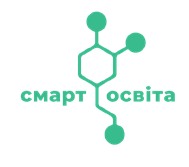 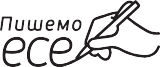 24
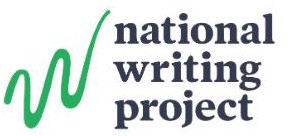 Модуль 4
Національний проєкт: пишемо есе
Вирішуємо,
як будемо
пов’язувати докази з тезою,
і
пишемо коментарі.
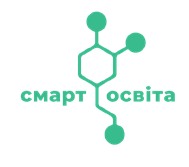 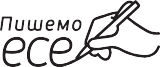 24
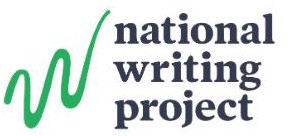 Модуль 4
Національний проєкт: пишемо есе
Обираємо план-схему  формального есе
Запиши твою тезу зверху сторінки  нотатника.
Подивися на документ
«Структурні схеми для написання есе».  Яку структуру есе ти обереш,
щоб показати мету кожного абзацу?
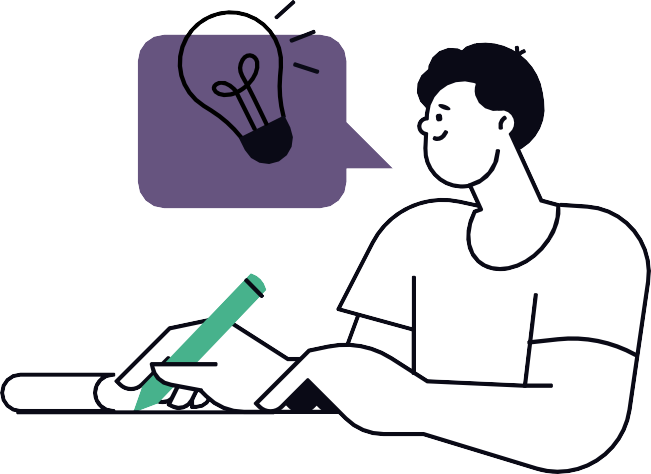 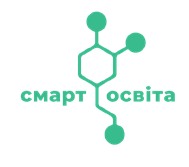 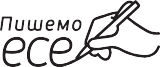 24
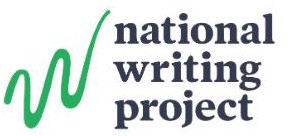 Модуль 4
Національний проєкт: пишемо есе
Обираємо докази
Обери доказ, який ти використаєш  саме в цьому абзаці.

Удало обраний доказ допоможе:
написати, чому це дискусійне  питання важливе;
змінити чиюсь думку про питання;
пояснити, який уплив має це  питання;
окреслити необхідні дії та заходи,  яких треба вжити.
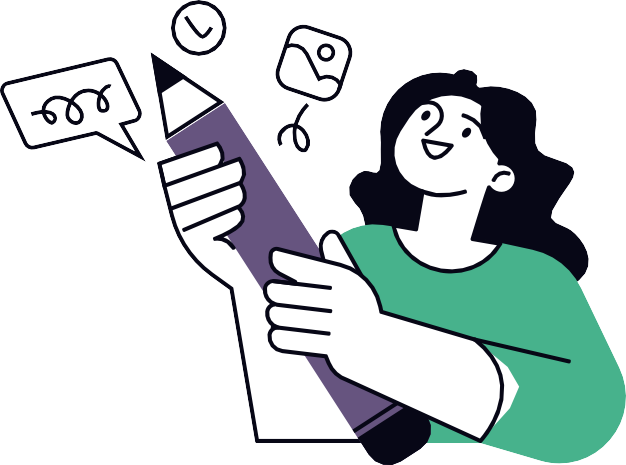 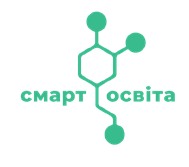 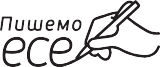 24
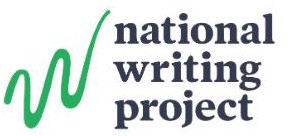 Модуль 4
Національний проєкт: пишемо есе
Поєднуємо докази з тезою
Подумай про дискусійне питання і тезу, яку ти написав /  написала. Тепер тобі треба як захистити її,
так і поставити під сумнів у твоєму абзаці.

Напиши коментар, який би пояснював важливість  доказу й те, як він пов’язаний із твоєю тезою:
чи підтримує він твою тезу? Як саме?
чи ставить під сумнів, чи «сперечається» з твоєю тезою?

Запиши свої думки, використовуючи опорні фрази,  які поєднують докази з тезою.
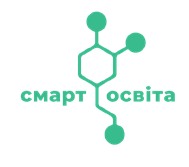 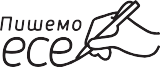 24
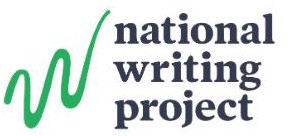 Модуль 4
Національний проєкт: пишемо есе
Поєднуємо докази з тезою
Ти говориш
Обери один абзац з нотатника:
для чого потрібен цей абзац?
який доказ ти обрав / обрала?
чому?

Ти слухаєш
Що твоя група каже про те, як докази  відповідають призначенню абзацу?
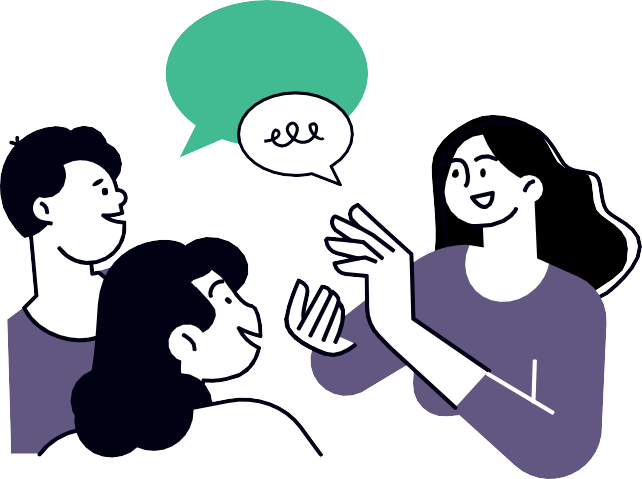 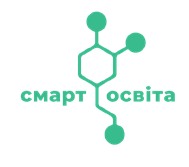 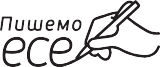 24
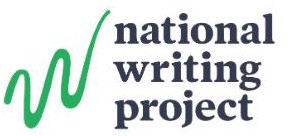 Модуль 4
Національний проєкт: пишемо есе
Пишемо есе
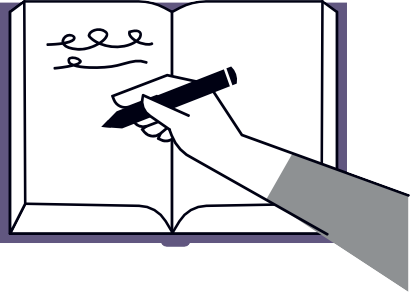 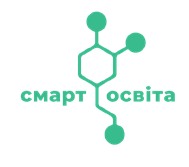 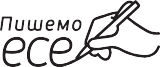 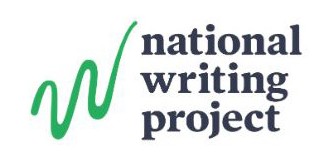 24
Модуль 4
Національний проєкт: пишемо есе
Як можна вдосконалити твою тезу
Спробуй щось із цього переліку:

розшир тезу, додавши «через те, що»,
«задля того» або «щоб»;
додай речення, яке б загострило увагу  читача / читачки на конкретному аспекті  дискусійного питання;
додай речення, яке б  пояснювало  причини й наслідки  питання.
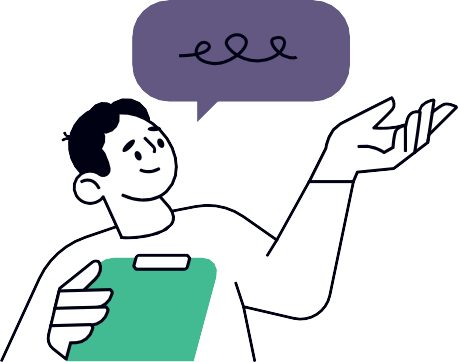 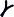 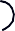 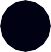 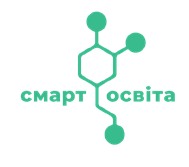 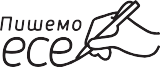 24
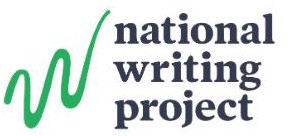 Модуль 4
Національний проєкт: пишемо есе
Напиши першу чернетку
Тобі знадобиться планувальник
«Поєднуємо докази з тезою».
Скористайся план-схемою формального  есе для написання чернетки.

Не обмежуйся твердженнями за чи проти.
Спрямовуй думки в бік причин і наслідків  дискусійного питання та/або пропозицій, які  записано у твоєму планувальнику.
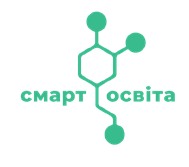 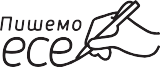 24
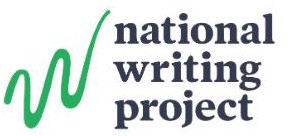 Модуль 4
Національний проєкт: пишемо есе
Зворотний зв’язок:
шукаємо докази ефективного  формального есе
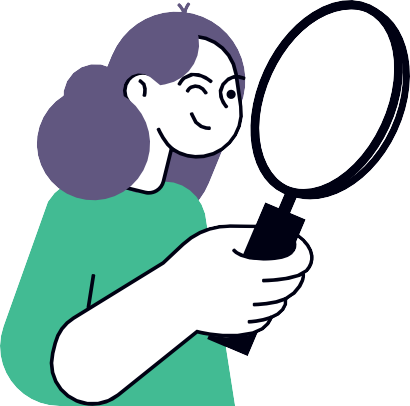 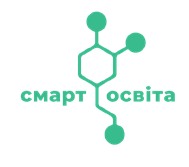 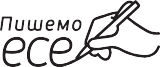 24
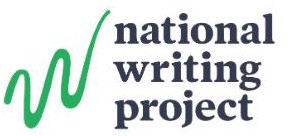 Модуль 4
Національний проєкт: пишемо есе
Як надавати зворотний зв’язок
Прочитай написане. Прочитай ще раз.  Коли читатимеш другий раз:

виділи тезу одним кольором;
виділи будь-які докази з джерел іншим кольором;
підкресли слова, які сигналізують про  використання думок інших людей;
подумай, яку план-схему використано для есе.  Чи допомагає вона розкрити зміст тези?
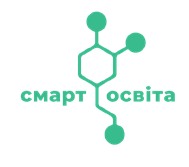 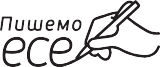 24
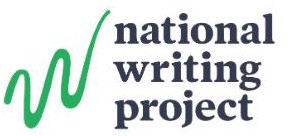 Модуль 4
Національний проєкт: пишемо есе
Час писати другу чернетку.
Як зворотний зв’язок  однокласника / однокласниці  допоміг поглянути на написане  тобою під іншим кутом?
Візьми до уваги коментарі
для написання другої чернетки.
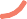 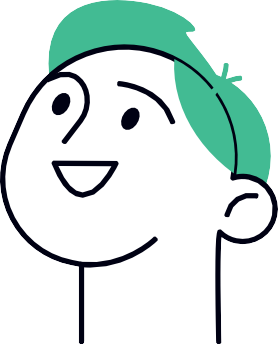 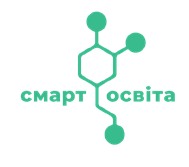 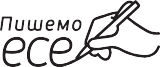 24
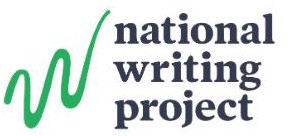 Модуль 4
Національний проєкт: пишемо есе